Read Like a Writer



for the Pat Conroy Literary Center’s 
2nd Annual Book Club Convention
By: Dr. Kasie Whitener
Entrepreneur and business professor
Co-Founder of the Women’s Business Center of SC
Unpublished Novelist
Short Story Award Winner
Reluctant Runner, Competitive Swimmer
Proud mom to Hollie & wife to Charlie
Tiger fan, Clemson Alum
Pat Conroy Newbie
Serial Book Club Dropout
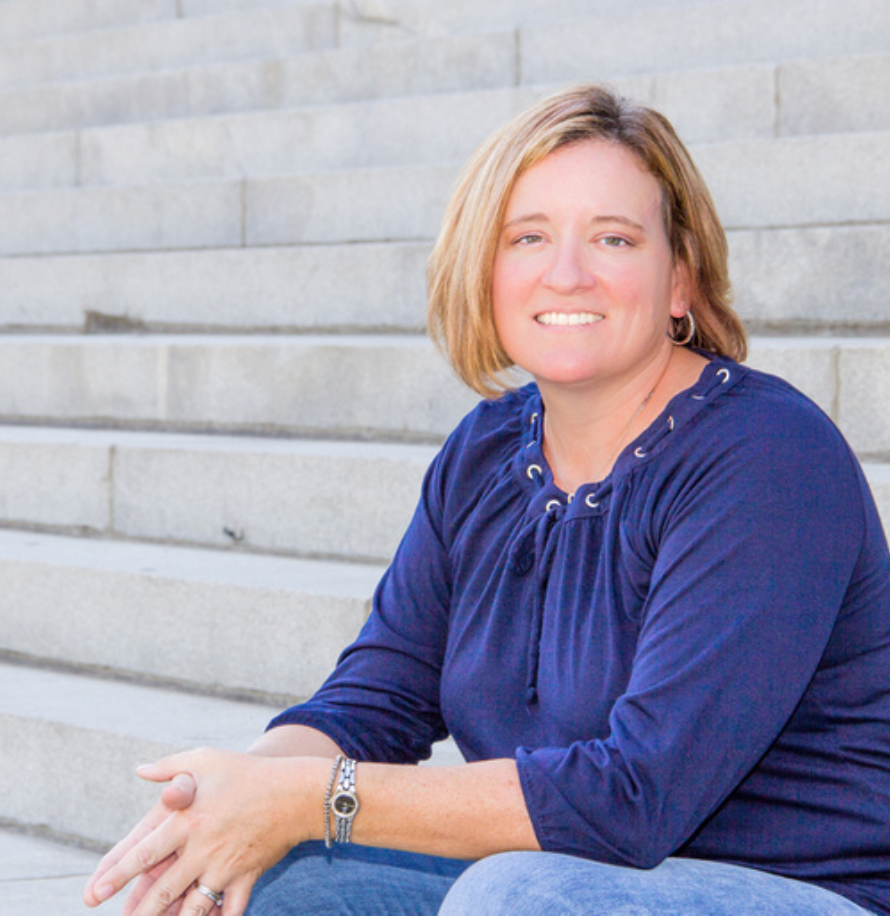 Reading like a writer will actually get you kicked out of book club.
Read Voraciously
Read Inquisitively
Read Suspiciously
Read Judgmentally
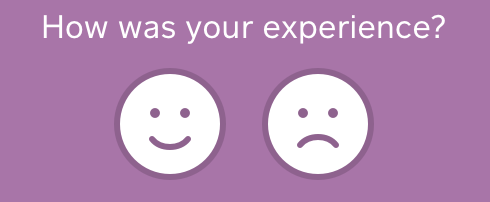 Voraciously – The Book Club Overachiever
Raise your hand if you’ve read 9 books this year.
Tips for reading voraciously:
1) Get the Kindle app on your phone. 
2) Read at intersections, while waiting in line, waiting for food restaurants, and waiting to be seen by the doctor.
3) Discard quickly whatever you know will suck.
Inquisitively – Getting What You Need Out of the Book
Read Inquisitively
Genre conventions
Themes and shared elements
Pace and structure
Sentence length
Inclusion of exposition
Devices
What does every mystery novel have?
Tips for reading Inquisitively:

Read the Book Club guide before you read the book.
Take notes in the book, in the margins, in the form of questions.
Jot an alternative Table of Contents.
Suspiciously – Everyone is a Suspect
Read Suspiciously
Why is this character here? 
What is his or her purpose? 
Why include the killer’s point of view? 
Why have the little girl in this scene? 
What does this scene tell us about the narrator?
Author choices
Character names
Setting
Time period
Inciting incident
Character backstory
Dramatic action
Point of view
Title
Why?
Who should narrate Gatsby?
Tips for reading Suspiciously:
Consider what the novel would be like if the author had not done a certain thing.
Ask if the bad things that happen to the main character are necessary?
Ask what makes the character likeable and what makes them unlikeable?
Judgmentally – You Can’t Do That in Book Club
Read Judgmentally
Cliches
Predictable
Stock Characters
Boring dialogue
Fact-dump exposition
Click-bait title
Standard NYC
Better-than-average
Movie-like
More-of-the-same
What’s the best title of a book you’ve ever read?
Tips for reading Judgmentally:
Break down the title for accuracy.
Analyze the standard character introduction.
Did you dread having to pick it back up?
Judge the author, the publisher, and the Book Club
Radio show & podcast
Featuring South Carolina writers

Write On SC

patreon.com/WriteOnSC
MakeThePointRadio.com, Saturdays, 9 a.m. live
Podcast / back episodes - writeonsc.blog
facebook.com/WriteOnSC
Thank You!